Elektronické informační zdroje (VIKBA25)
1. úvod do problematiky
Martin Krčál
EIZ - kurz pro studenty KISK FF MU
Brno, 30. září 2016
Požadavky pro ukončení kurzu
semestrální práce
vytvoření alternativních prezentací mikropříběhů
projekt Knihy znovu nalezené
pro NKP (Mgr. Tomáš Foltýn)
zápis témat a formování skupin do 15.10.2016
odevzdání do 2.12.2016
témata
podklady
Požadavky pro ukončení kurzu
test
termíny budou vyhlášeny v ISu
znalosti z kurzu, fakta a praxe
16.12.2016 (1. termín pro obě formy studia)
Obsah kurzu
Úvod do EIZ
terminologie, druhy a dělení EIZ, financování EIZ, aktuální stav EIZ v ČR, význam EIZ
Profesionální zdroje informací
databáze, databázová centra
E-knihy
technologie, legislativa, aktuální stav
Open Access
vymezení, formy, aktuální trendy, příklady
Obsah kurzu
Nadstavbové nástroje a služby k EIZ
metavyhledávače, discovery služby, linkovací nástroje, základní terminologie DK, možnosti přebírání záznamů, internetové projekty (např. Thesis.cz, Google Scholar, Google Books, Guttenberg,…)
Aktuální trendy v EIZ
změny ve vyhledávání
přístup přes mobilní zařízení
Obsah kurzu
Rešerše
vyhledávání informací (zásady), evaluace zdrojů, rešeršní strategie, tvorba rešerší
Citace a plagiátorství
citování, citační normy a styly, citační software, webové bookmarky
Hodnocení vědy a výzkumu
citační indexy, impact factor, scientometrie, software
Základní literatura
FABIÁN, Ondřej. Elektronické informační zdroje [online]. Brno: Centrum NAKLIV, KISK FF MU, 2012. Dostupné na http://eknihy.knihovna.cz
PAPÍK, Richard. Strategie vyhledávání informací a elektronické informační zdroje. Praha: Velryba, 2011. ISBN 978-80-85860-22-1.
VLASÁK, Rudolf. Světové informační systémy [online]. Praha: ÚISK FF UK v Praze, 2008. Dostupné po registraci na http://texty.jinonice.cuni.cz
VAVŘÍKOVÁ, Lucie. Úvod do scientometrie [online]. Praha: ÚISK FF UK v Praze, 2008. Dostupné po registraci na http://texty.jinonice.cuni.cz
Co jsou EIZ?
Charakteristika EIZ
EIZ = elektronické informační zdroje, e-zdroje, databáze (???)
EIZ = informační zdroje v digitální podobě dostupné pomocí strojově čitelných nosičů nebo sítí
nosiče - CD, DVD, paměťové karty,…
sítě – intranet, internet
EIZ z pohledu katalogizace = druh dokumentu při katalogizaci
Druhy EIZ
volně dostupné x profesionální

volně dostupné
volně na internetu, volně dostupné DB
vytvářeny profesionály, ale také laiky
kvalitní x nekvalitní (???)
nutno ověřovat ve více zdrojích, prověřit také zdroj
plné texty, sekundární informace
příklady???
Příklady
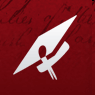 Thesis.cz
Wikipedia
katalogy knihoven
Repozitář.cz
Oapen
...
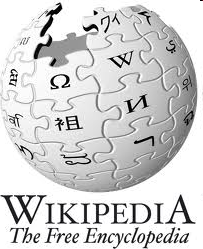 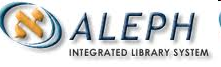 Druhy EIZ
profesionální (komerční)
databáze, digitální knihovny
vytvářené profesionály
kvalitní, ověřené a aktuální informace!!!
e-journals (zejména FT článků), e-books
z velké části nabízí plné texty, ale také pouze anotace (nebo kombinace) a bibliografické údaje (Ulrich’s PCI)
přístup přes klientská rozhraní, databázová centra, intranet nebo strojově čitelné nosiče
placené, velmi drahé
Financování
kvalitní informace = zboží
tvorba informací něco stojí
komerční zájmy vydavatelů
dříve financování jednodušší, komplikace s rozvojem internetu
snadná replikace dat
nové cesty, jak zpoplatnit informace
Druhy přístupů
data na nosiči = platba za ks
zpřístupnění v síti
databázová centra
klientská rozhraní
intranet instituce
Základní modely platby za EIZ
jednorázový nákup (např. CD, DVD)
časově omezený přístup
na určitou dobu (měsíc, rok,…)
cena dle velikosti instituce a počtu potenciálních uživatelů nebo přístupů
FTE (Full Time Equivalent)
počet souběžných přístupů
platba za archiv, platba jen za omezený přístup (např. kolekce) apod.
Základní modely platby za EIZ
platba za využití
pay-per-click, pay-as-you-go, pay-by-use
platí se za stažení dokumentu nebo využití zdroje
mikroplatby
pro velké instituce nevýhodný
nákup tištěné verze časopisu
on-line verze zdarma nebo se slevou
nové modely platby za e-knihy
Financování EIZ
z vlastních zdrojů instituce
grant + spoluúčast instituce
plně hrazeno z grantu
Typy licencí EIZ
institucionální licence
platná pro jednu instituci
konzorcionální licence
konzorcia více institucí
rozdělení nákladů na pořízení e-zdroje
v současnosti hodně využíváno
národní licence
celostátní, pro vybrané typy institucí
LI (2000-2004), 1N (2005-2008), INFOZ (2009-2011), 2012 OP VaVPI (přírodní)
Ceny za EIZ
stovky tisíc až miliony za rok
dle kvality a cenové politiky producenta
výběrová řízení
meziroční nárůst 3-5%
realizace nákupu
zprostředkovatelé – cena se navýší o provizi, kompletní servis a jednání s producentem na straně prostředníka (např. AiP, SUWECO, Medistyl,...)
knihovna - odpadá provize, nutná znalost angličtiny, dovednost vyjednávat, umět hledat, časově náročné
CzechELib
národní centrum pro pořizování, správu a využívání EIZ
časopisy, knihy, databáze
cílem zjednodušit a zlevnit nákup
výběr EIZ pro centrální podporu
realizace výběrových řízení na dodavatele EIZ
sjednání licenčních smluv a nákup EIZ
podpora členským institucím při zpřístupnění a využívání pořízených EIZ
správa a vedení statistik využívání zdrojů
CzechElib
počátky v roce 2010 – diskuze o větší efektivitě nákupů
první návrh pod NTK
původně odmítání VŠ
7/2016 – schválení podpory MŠMT
8/2016 – ustavující schůze
obdobná centra v Estonsku, Finsku, Norsku nebo Řecku
více info: https://www.czechelib.cz/
Řízení přístupu k placeným EIZ
heslo
příliš se nepoužívá, možné zneužití
nutno generovat heslo pro každého uživatele
zkušební přístupy (dočasné univerzální heslo)
rozsah IP
přístup pro celou univerzitu, fakultu, pracoviště, konkrétní PC
nutno nahlásit producentovi
nejčastěji používané
rozsah MU 147.251.*.*
Vzdálený přístup
přístup z domova
přidělení práv na určitou dobu
více info o VP na e-zdroje MU
Druhy vzdáleného přístupu na MU
proxy
nutno nastavit prohlížeč, vždy nutná autentizace, složitější způsob, na úroveň fakult
EZ-proxy
jemnější nastavení práv
OpenVPN (dříve VPN)
vytvoření šifrovaného „tunelu“ mezi uživatelem a serverem, PC klienta se tváří jako součást sítě instituce, jednoduchá instalace a zprovoznění (instalační soubor)
Druhy vzdáleného přístupu na MU
Shibboleth
pouze k vybraným zdrojům
získává velkou podporu u producentů EIZ
http://shibboleth.net
Eduroam
podpora všech významných univerzit
možnost připojit se k domovské síti z jiné univerzity
práva přístupu ke zdrojům
http://www.eduroam.cz
Licenční podmínky
specifické pro každý zdroj
pouze pro studenty a zaměstnance instituce
využívání jen pro osobní potřebu (pro studium nebo výzkum)
nelze:
hromadně stahovat!!!
budovat lokální archivy!!!
poskytovat data třetím stranám!!!
Licenční podmínky - sankce
zamezení přístupu
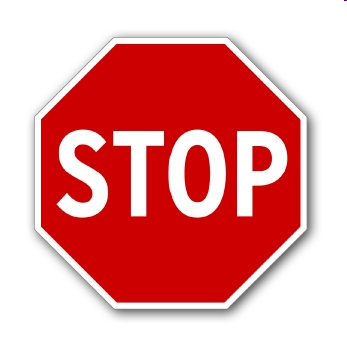 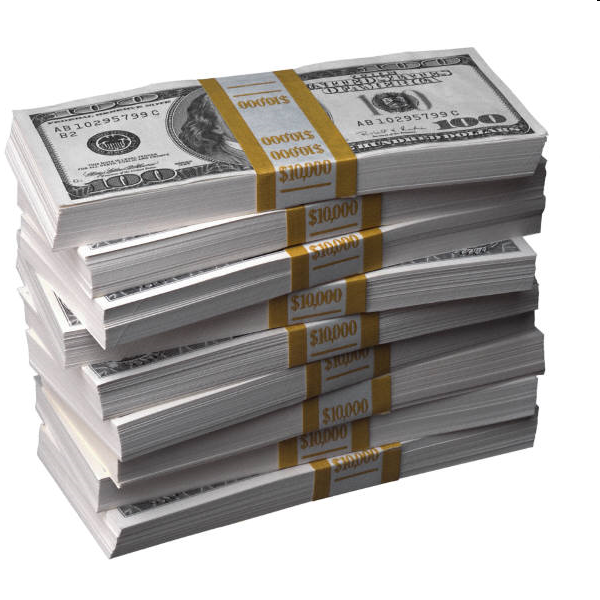 vysoká pokuta
Kontrola vydavateli
monitoring přístupů
monitoring stažených dat
Druhy zdrojů
primární
sekundární
terciální
Druhy databází dle obsahu
bibliografické
abstraktové
fulltextové
faktografické
numerické
     např. statistická a matematická data
fakta
adresáře, katalogy a rejstříky 
     např. katalogy producentů, adresáře firem,…)
Druhy EIZ dle oborů
univerzální – všeobecné
Proquest, EBSCO, WoK, Scopus
multioborové - více oborů
OJO, CJO, Sage
oborové – 1 obor
LISA (knihovnictví a infověda)
Typy EIZ
e-journals 
databáze článků (OJO, CJO, Proquest,…)
předplatné
(ne)zachován archiv (trvalý nákup)
e-books
databáze knih (Gale, ebrary, Safari,…)
předplatné x trvalý nákup
fakta
encyklopedie, slovníky, rejstříky, adresáře,…
konkrétní informace
Jak pořizovat databáze
kontrola, duplicit v různých DB
seznamy časopisů v DB včetně pokrytí
kvalita nebo kvantita???
požadovat zkušební přístup
preferovat trvalý archiv/nákup
racionálně zhodnotit naše možnosti
počty přístupů, IP adres,…
musí být poptávka (analýza, průzkum)
dostatečná propagace
jak lze propagovat EIZ?
Příště
významné databáze
Děkuji Vám za pozornost
Martin Krčál
krcal@phil.muni.cz